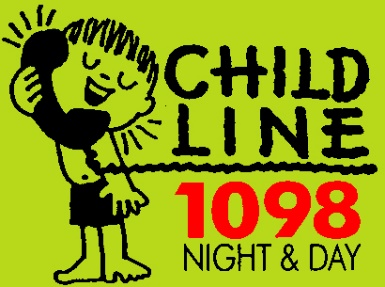 CHILDLINE 1098, India’s safety net for childrenVSCOVID 19
CHILDLINE India Foundation
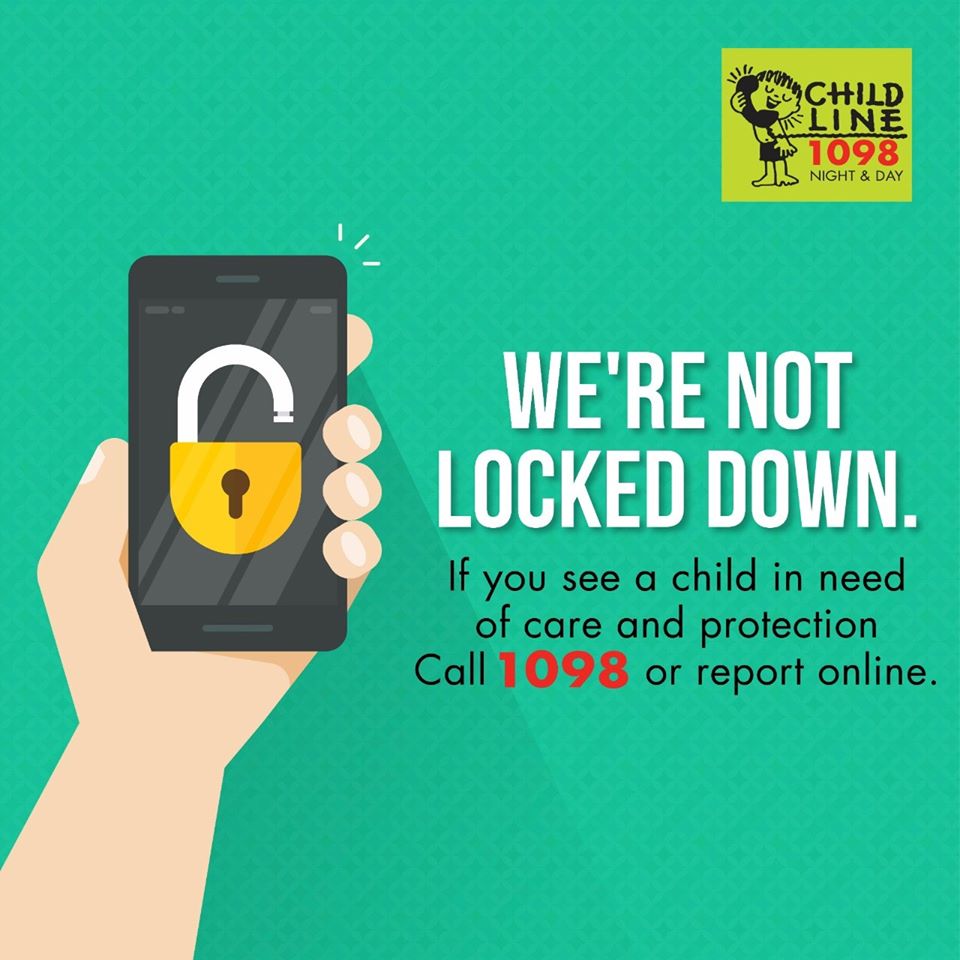 CHILDLINE locations in the Country
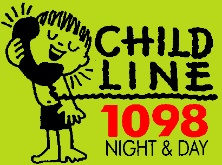 Locations as of now - 570
RCLS - 128
102 NCRB & 100 Aspirational Districts covered
Zone wise District CHILDLINE coverage
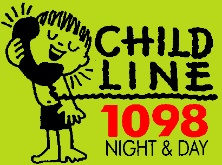 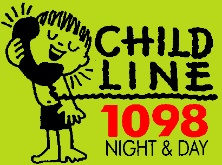 Zone wise Railway CHILDLINE coverage
List of 263 Railway CHILDLINEs finalised
Ongoing  -  128
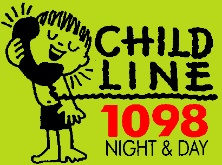 Calls to 1098 – 20th – 31st March 2020
Calls to 1098 – 20th – 31st March
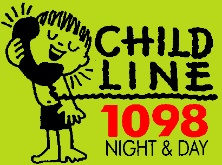 States calling 1098
Information seeking on Corona
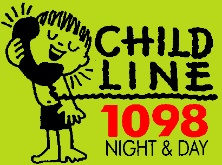 Impact of COVID 19 on 1098 services
1098 Emergency Services & COVID
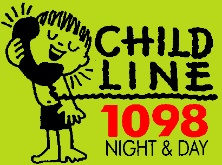 Post lockdown - for CHILDLINE 1098 -responding, reaching out & preventing abuse continues 
  Call volumes to 1098 have gone up by 50%
  300-500 Calls on a daily basis
  largest category of calls received for Protection against Abuse & Violence at 30%
Physical Health at 11% 
Child Labor 8%
Missing & Run Away 8% 
Homeless 5%
  5% to 10% callers asking help for Shelter and Food
           We anticipate Covid related Call rise
1098 Emergency Services & COVID
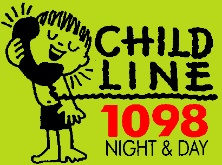 Standard Script updated to pass relevant information's on Social Distancing, Hygiene Practices, helpline numbers
 Mobility, transport, food, personal safety, fears & discrimination issues being addressed
 Remote technical support from technology partner slower
 Advisories issued for all CHILDLINE teams within CIF & across networks
Difficulties in dealing with certain cases


Working with reduced human & other resources at CHILDLINE Contact Centre & Partners
Key Resource
Over 10,000 personnel in the CHILDLINE network are on stand-by, to rush to the aid of children in distress 
 childline flooded with calls for food – police, civil society networks helped for transport, material –Gujarat (Gandhinagar provided a vehicle), Madhya Pradesh, Kerala
 Working with State Governments & districts to help provide personal protection material & food –West Bengal declares it an essential service, Odisha outreach to tribal, most marginalized, Malda railway CHILDLINE, Cuttack Railway CHILDLINE
Raising awareness, disseminating information focusing on vulnerable populations – Gujarat
 Doing online learning activities with children in CCIs – Kerala, Telangana outreach to identify vulnerable families & educate
Personal safety - Thermal screening of childline volunteers – Uttar Pradesh, Rajasthan – multi stakeholder approach
 Case management, restoration, mapping of vulnerable populations
1098 Emergency Services & COVID
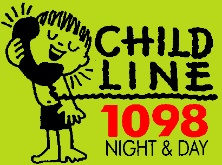 Provision to register a case on website created
https://www.childlineindia.org/a/report/case

Website resource corner for material on COVID 19 & dealing with children
https://www.childlineindia.org/a/covid19

 E - letter on work on the ground
 Campaigns launched to cheer teams on

Reaching out to all stakeholders for support & collaboration at National, State & district level – Govt./Corporate/Institutions
Report a case online
https://www.childlineindia.org/a/report/case
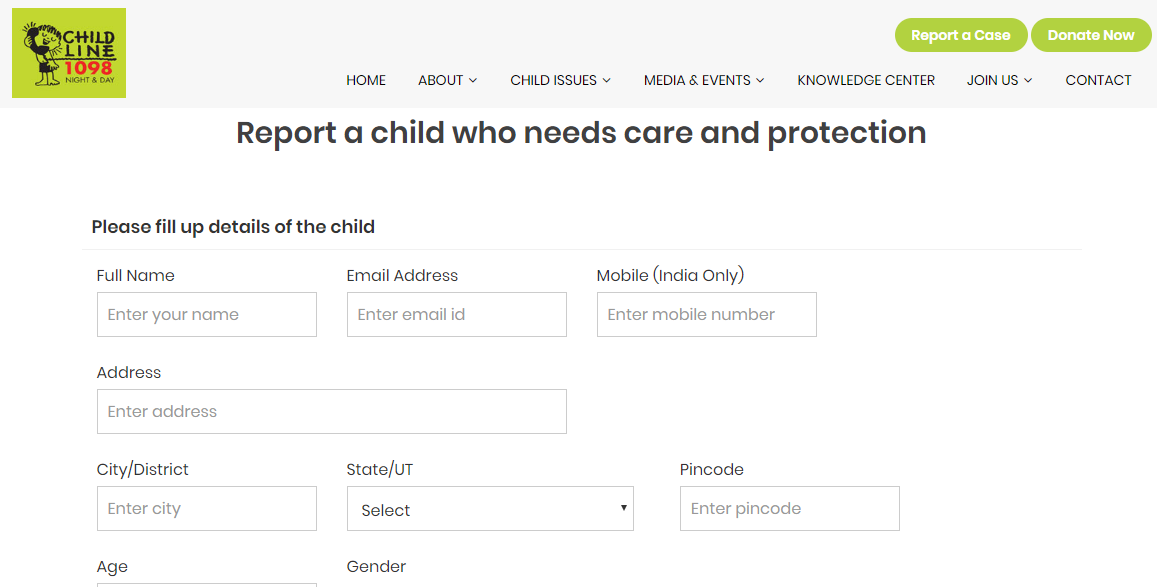 CHILDLINE 1098
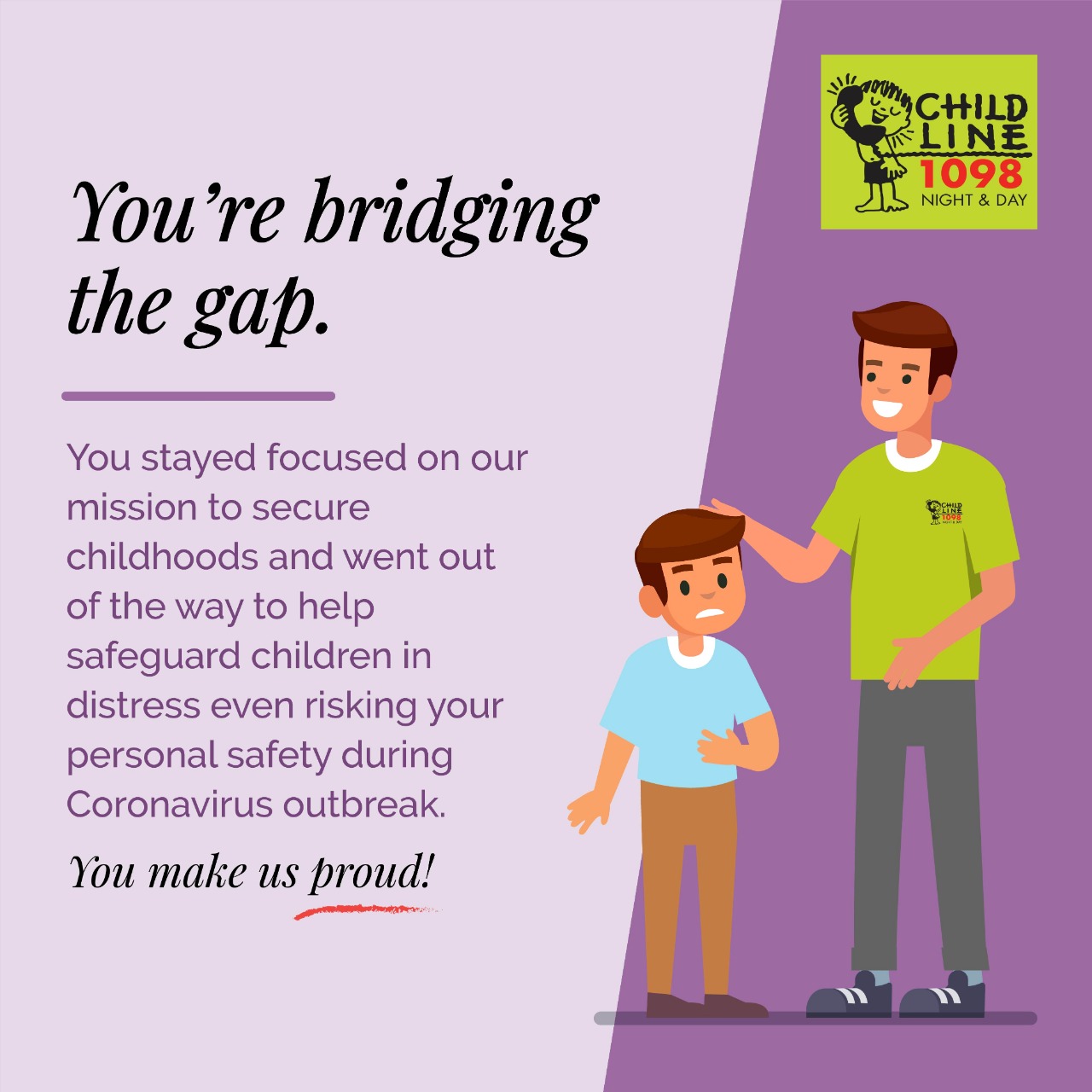 Support required
1098 should be declared an essential service
Mobility intra and inter -district
Equipping Personnel with Appropriate Personal Protection Equipment & and Oher resources such as sanitizers, masks, gloves, hazmat suits (when rescuing or restoring covid infected children)
Build capacities of CHILDLINE to handle crisis – e-learning
Self care of caregivers
1
Insurance Cover Protection for 3 years
2
Transportation, Food & Other Logistic Support
3
Inadequate resources – human & financial
Provision of Appropriate Personal Protection Equipment
4
Immediate Emergency Relief Packets for Children & Families
5
Like us on         │Follow us on                        │Subscribe on        
Call 1098 if you see any Child in Distress or in Crisis.
Thank You…
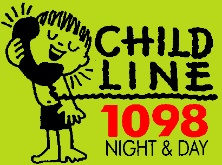 Contact Us:

www.childlineindia.org.in

dial1098@childlineindia.org.in
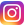 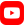 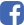 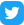 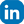 COVID-19
Declared as Pandemic by WHO on March 11, 2020
Claimed Over 73,608 Lives and Infected over 13,23,641 worldwide 
Government of India Declared Health emergency & Lockdown for 21 days – 24th March midnight
India Confirmed 4780 infected cases and 130 deaths 
Maharashtra, Tamil Nadu, Delhi, Telangana, Kerala, UP, AP – 70% cases from these states
Mumbai, Delhi, Indore, Hyderabad, Pune – 30% cases reported nationwide
Chennai, Kasargod, Jaipur, Thane & Ahmedabad next 5 – 10 cities account for 41% cases